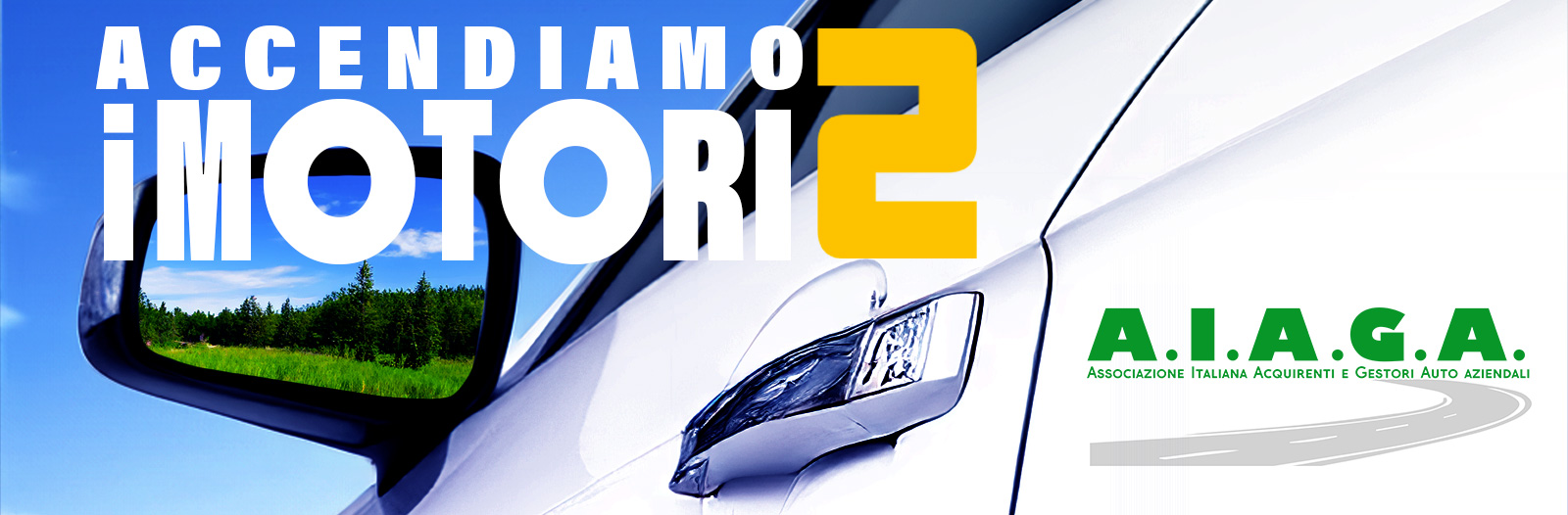 Un evento:
4 DICEMBRE 2024
Seminario:
Con il Patrocinio di:
INTELLIGENZA ARTIFICIALE
 PER FLEET E MOBILITY MANAGER
Con il Patrocinio di:
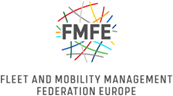 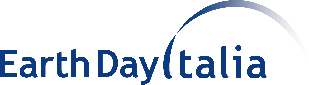 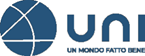 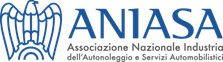 Intervento di: 
DELOITTE
Partner Platinum:
Partner:
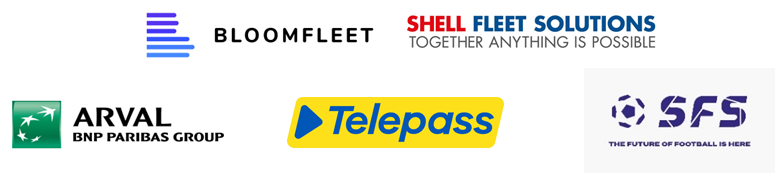 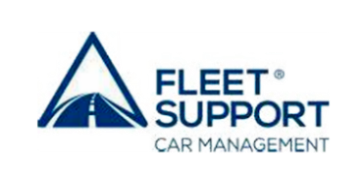 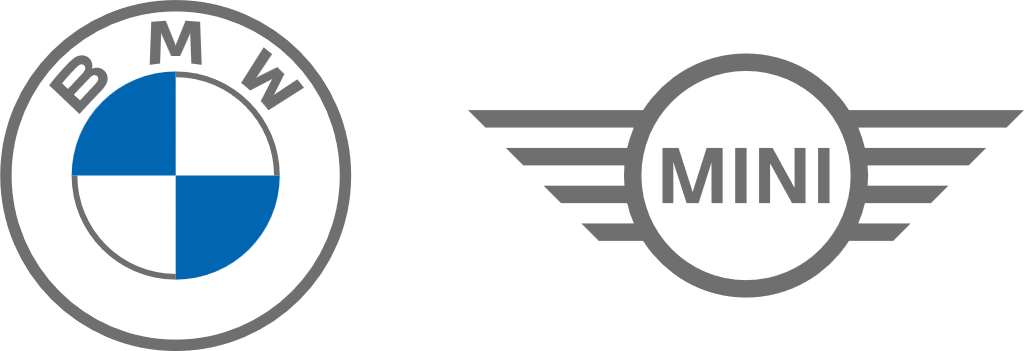 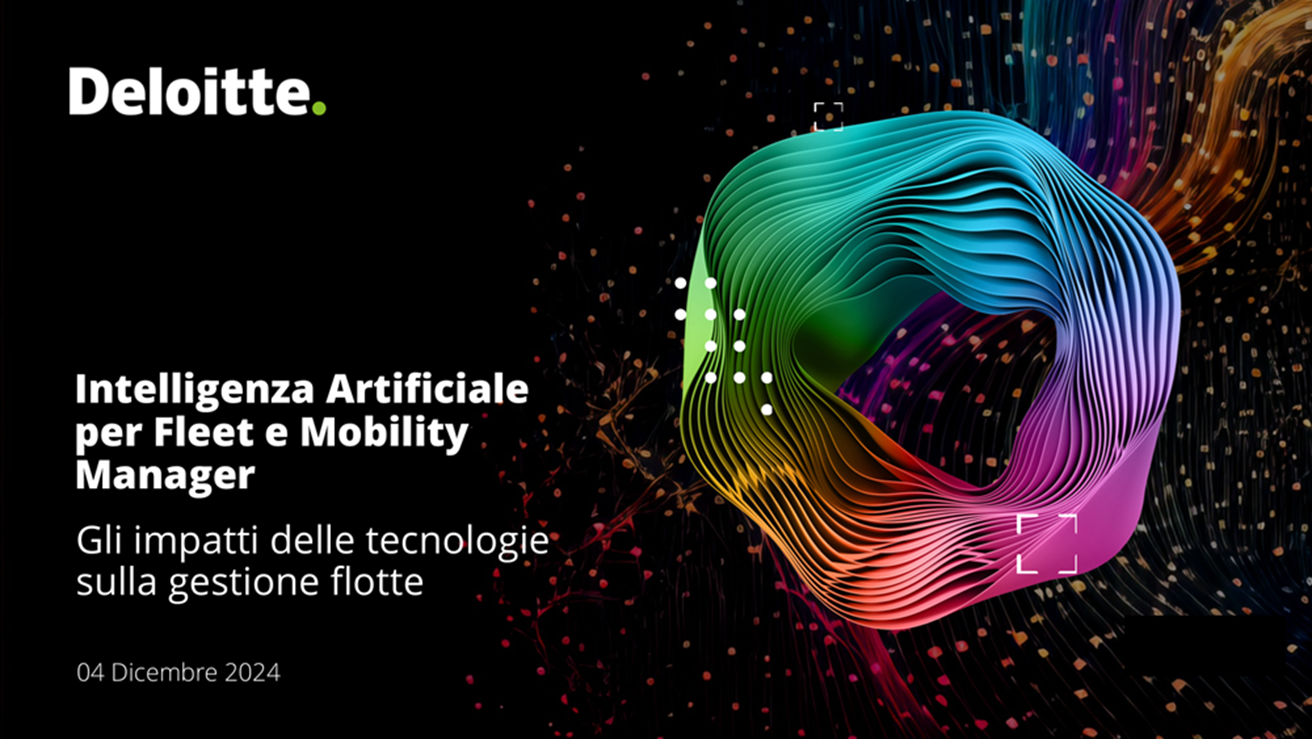 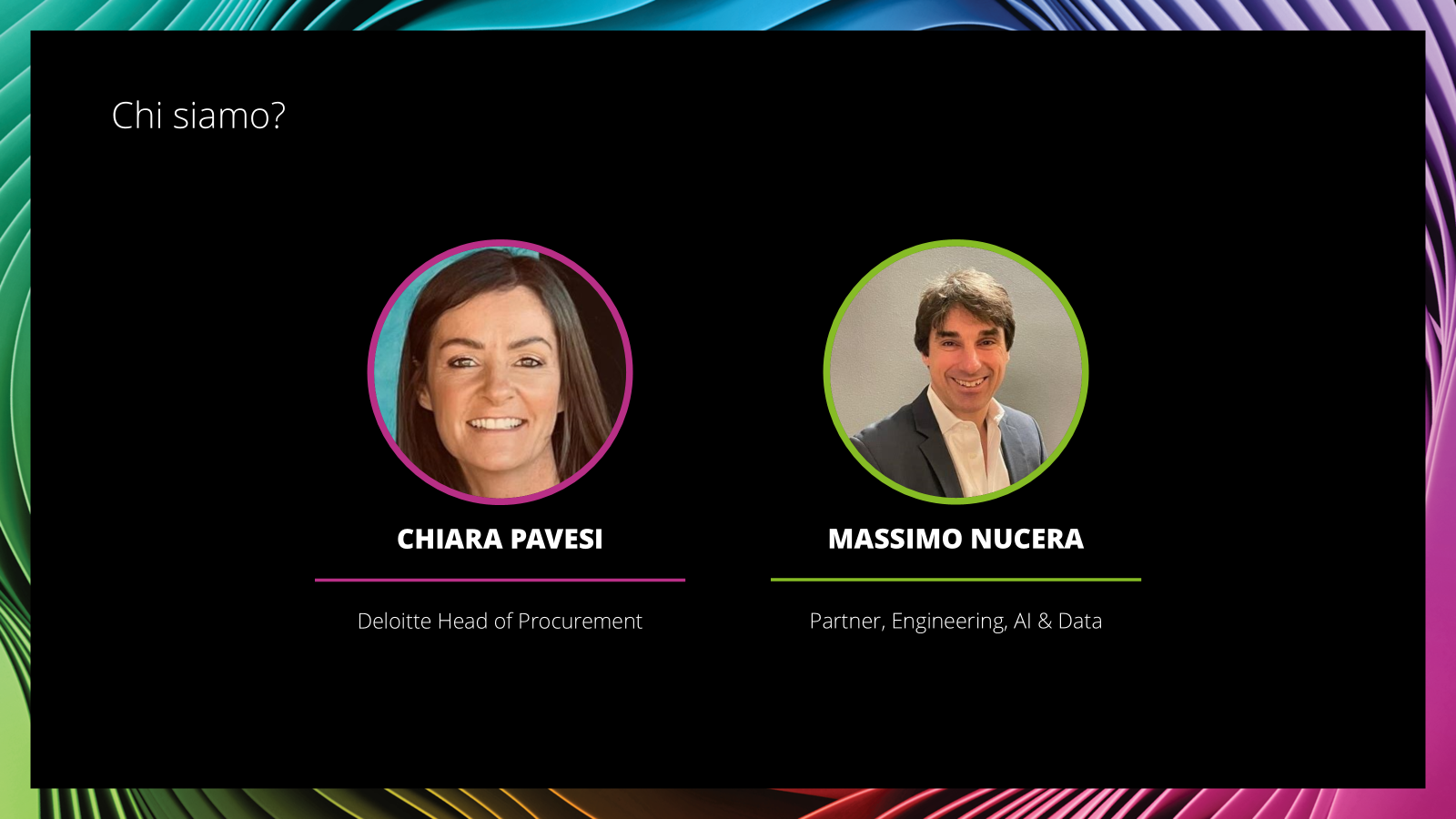 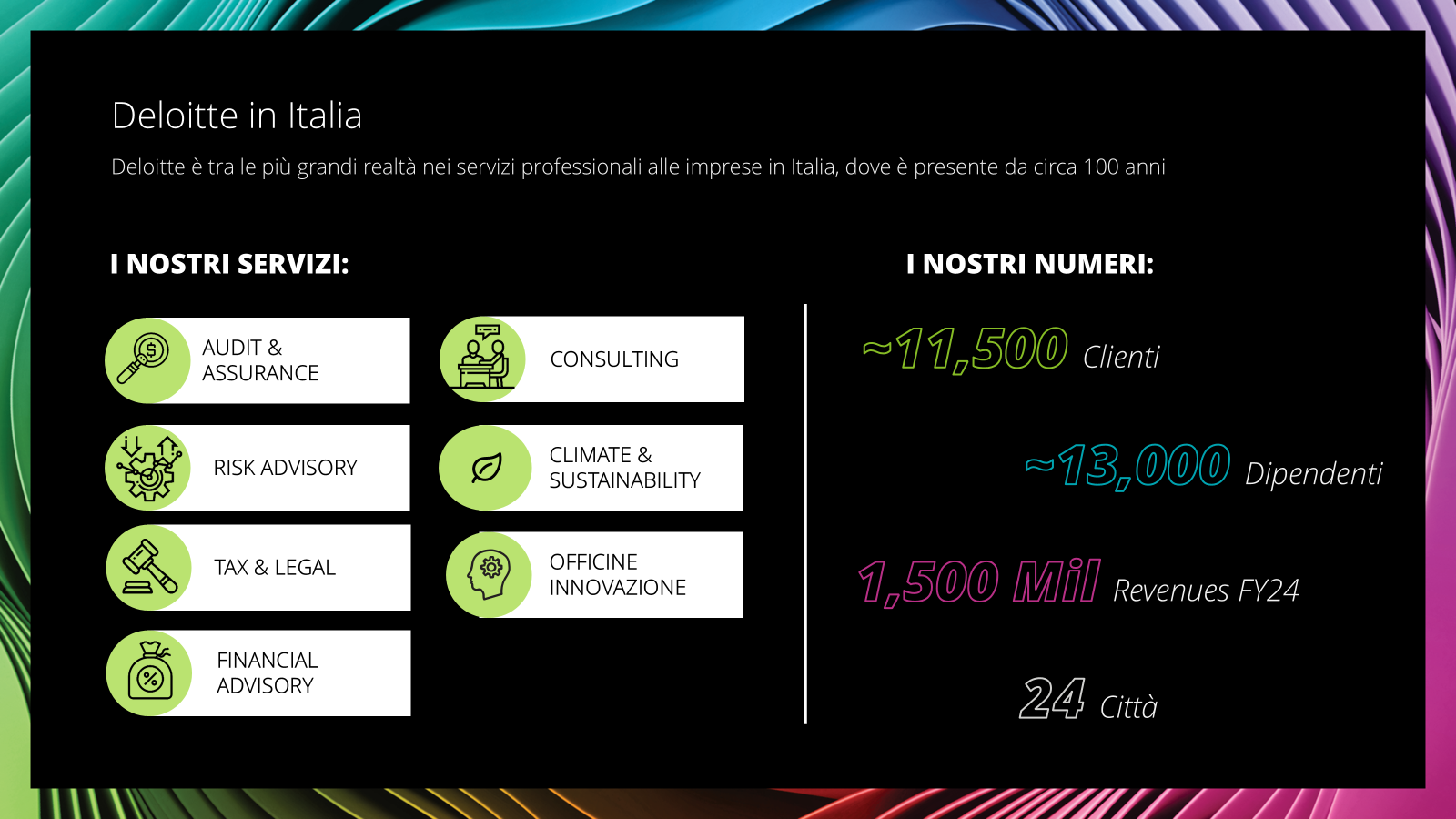 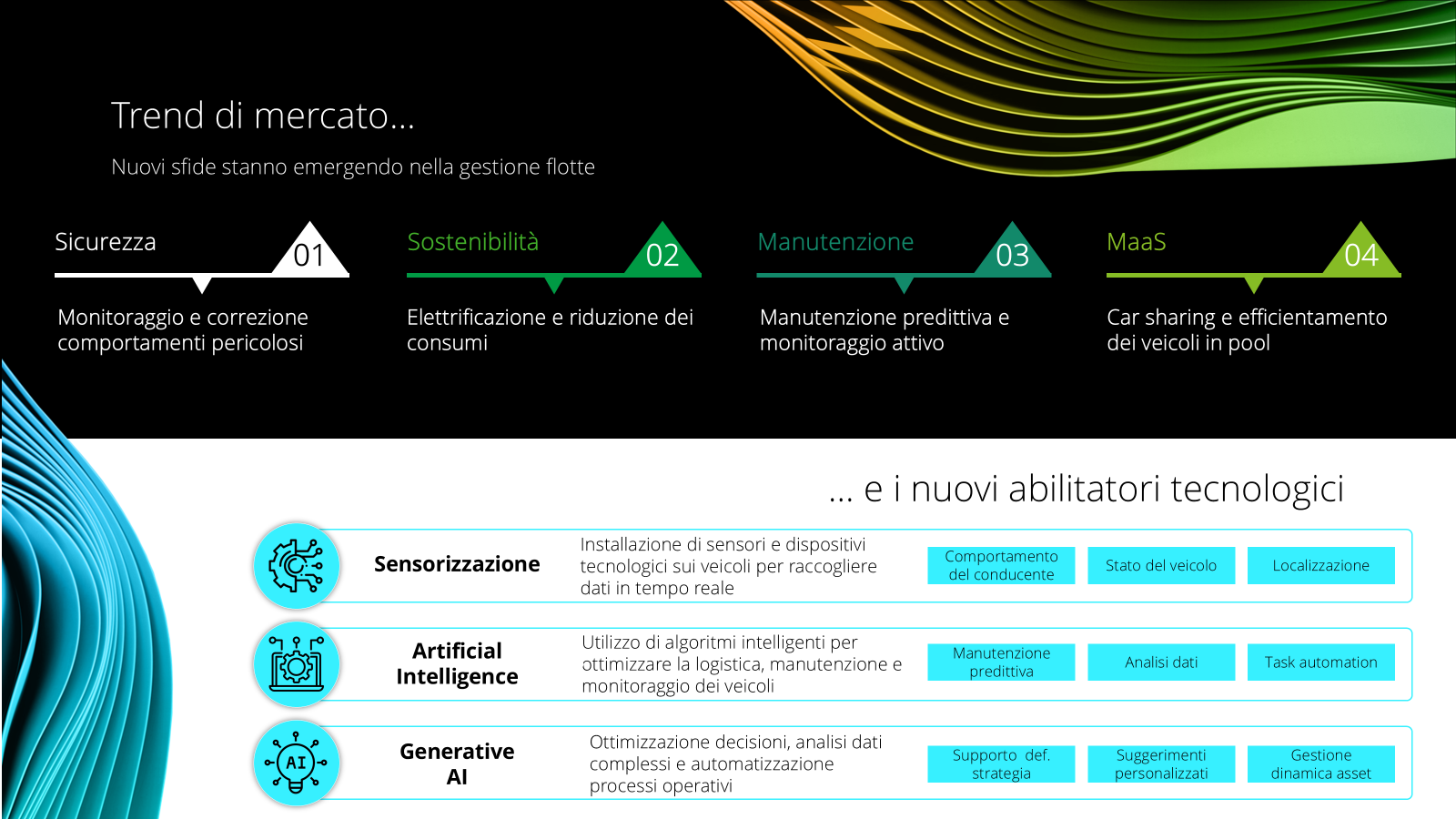 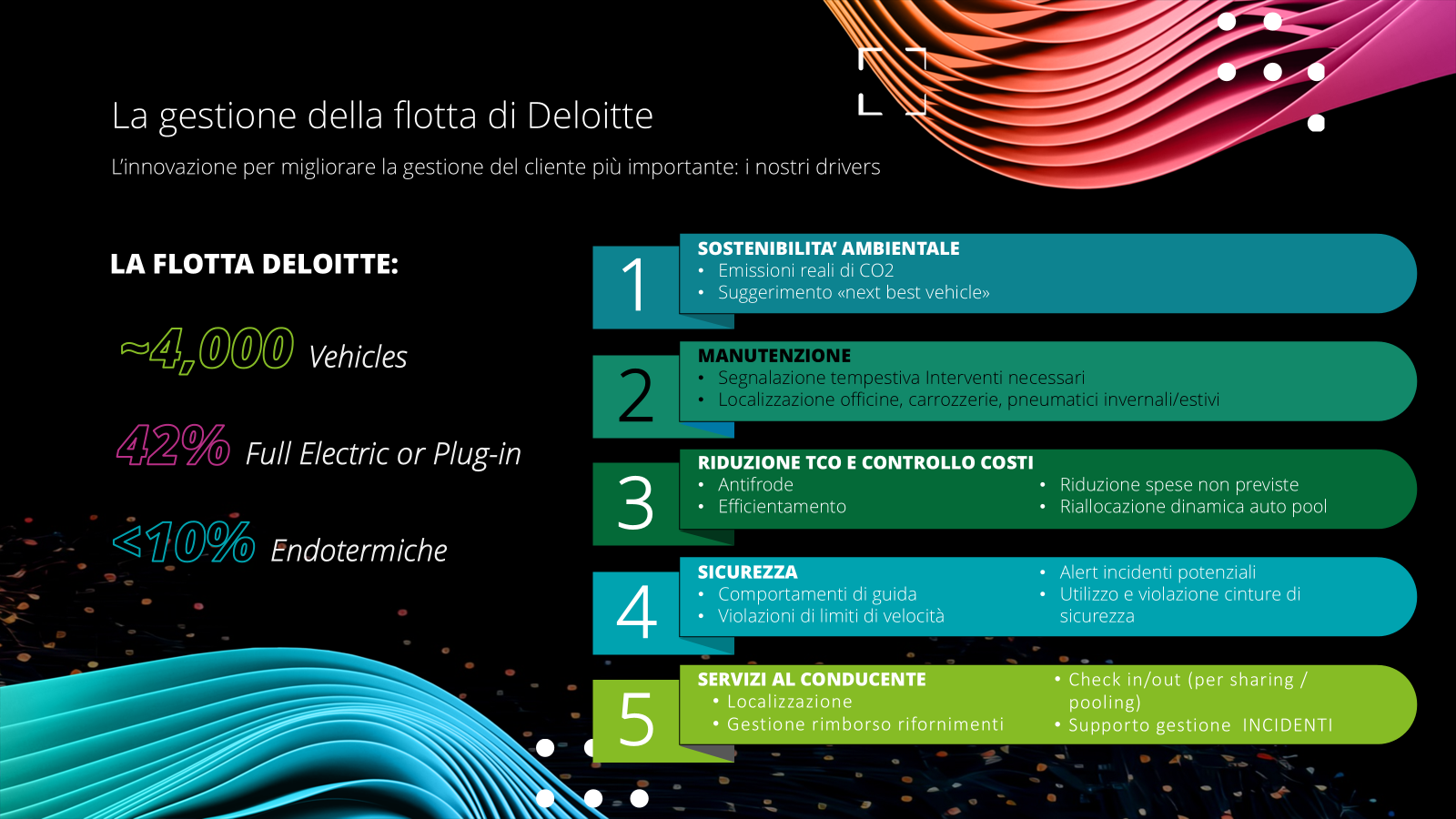 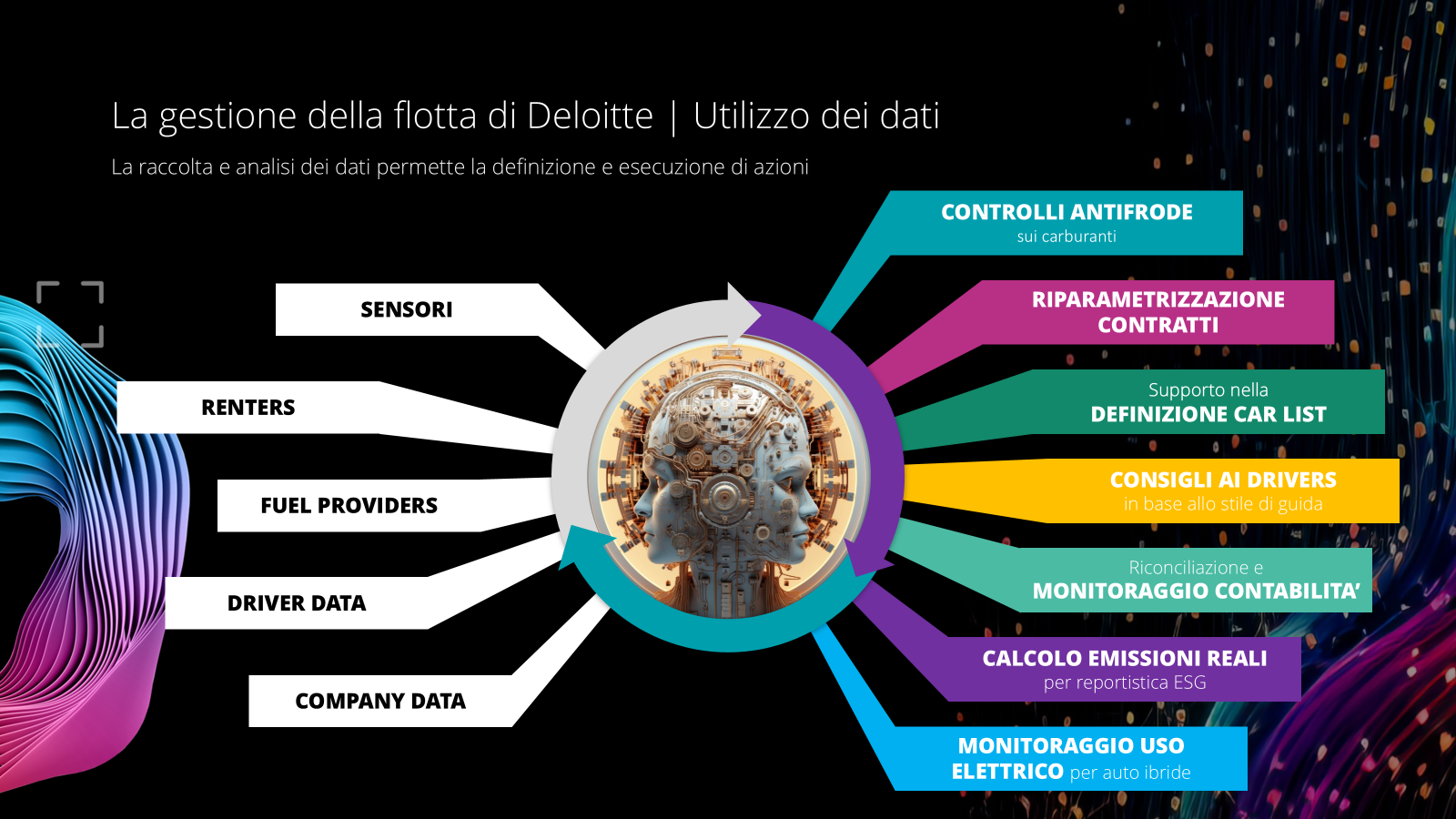 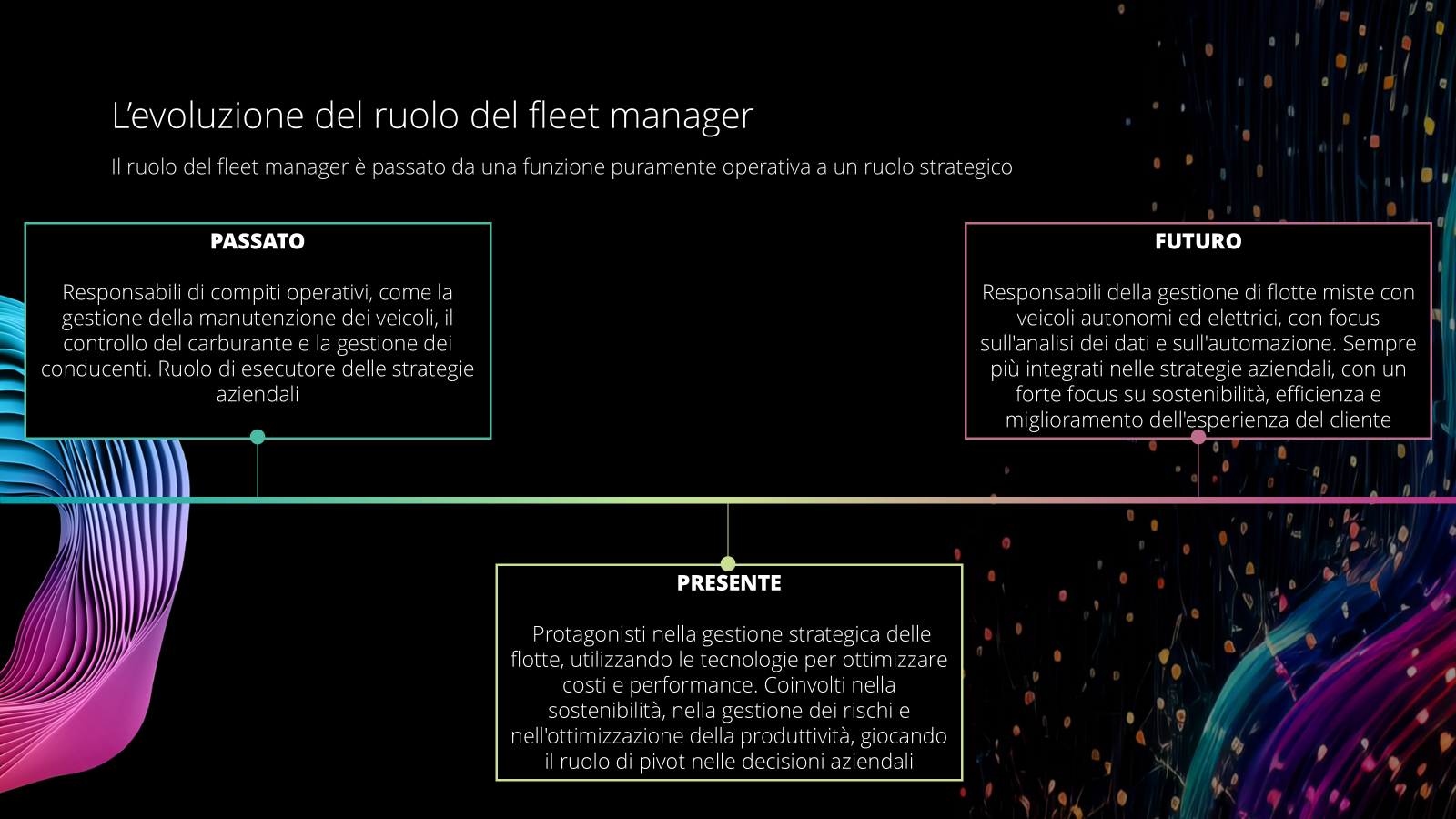 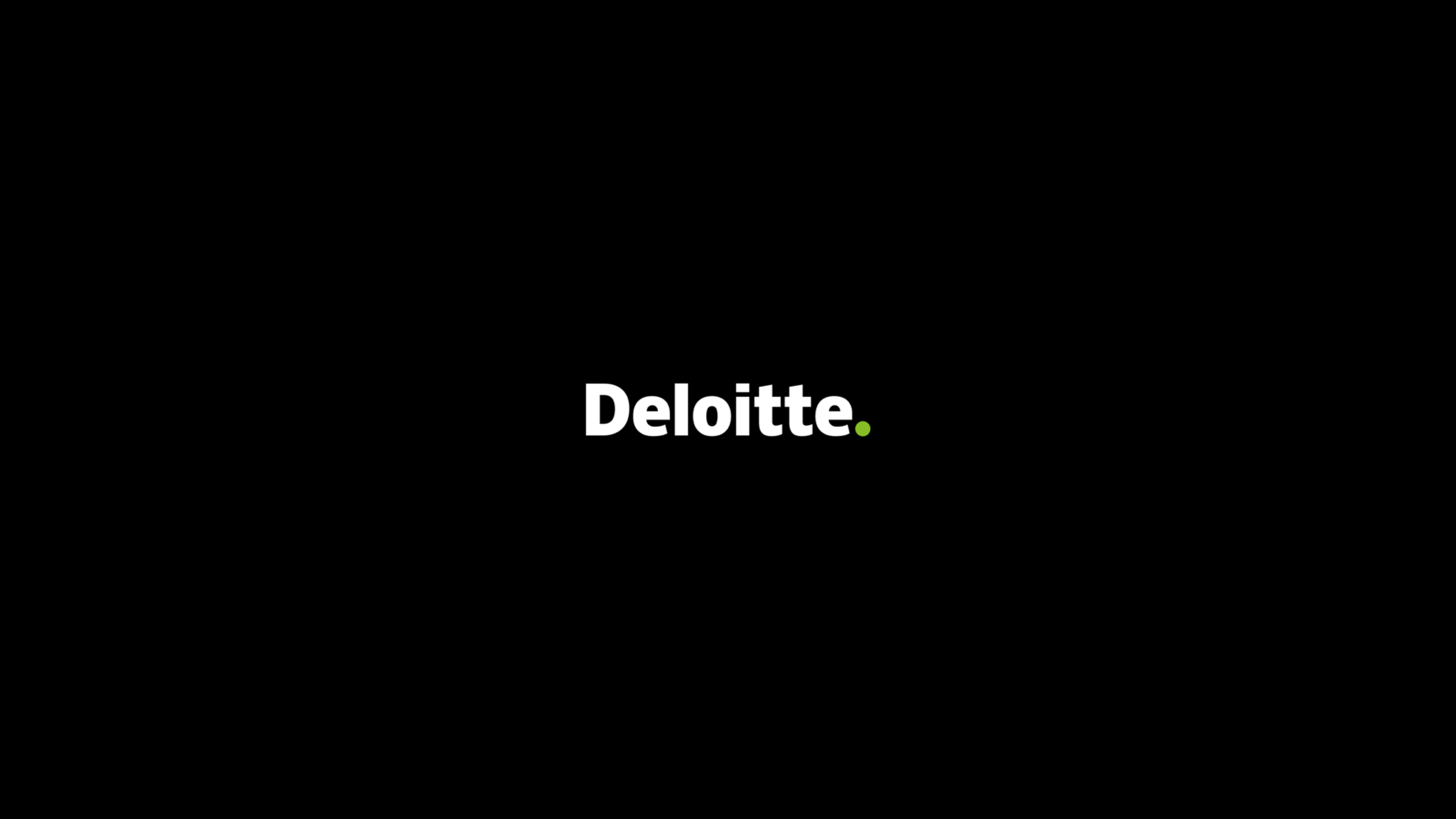 Grazie per l’attenzione